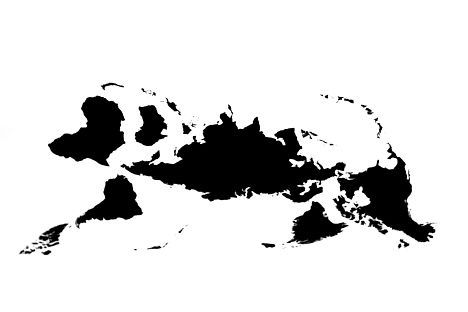 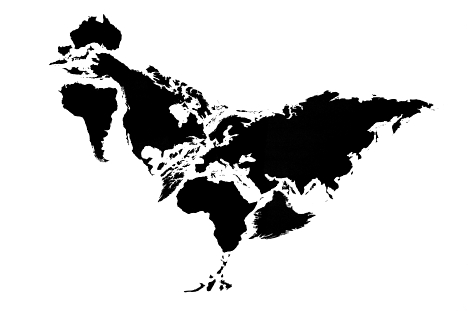 2
1
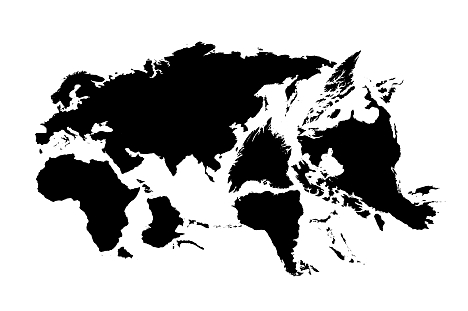 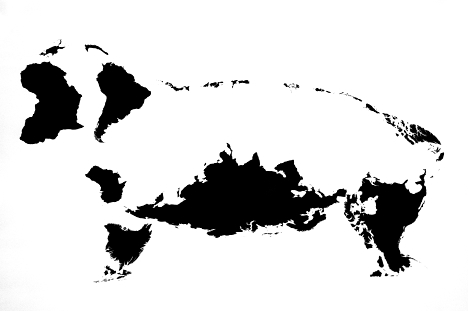 4
3
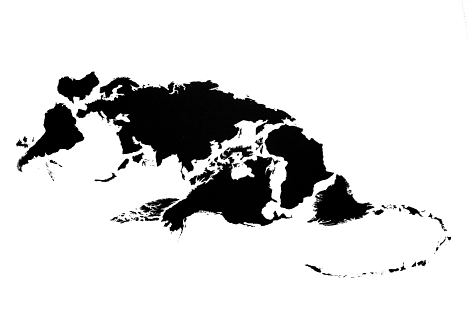 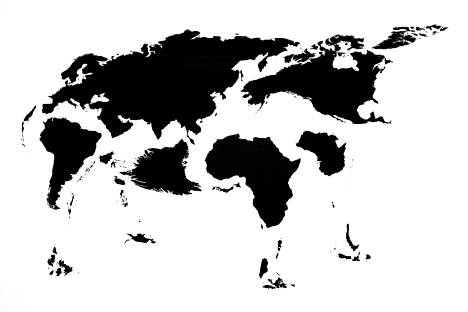 6
5
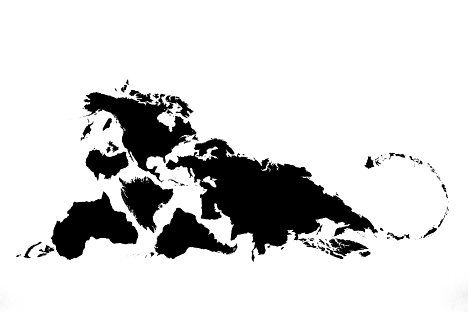 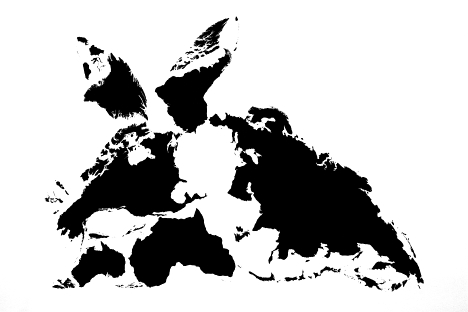 8
7
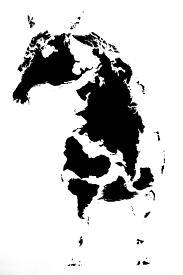 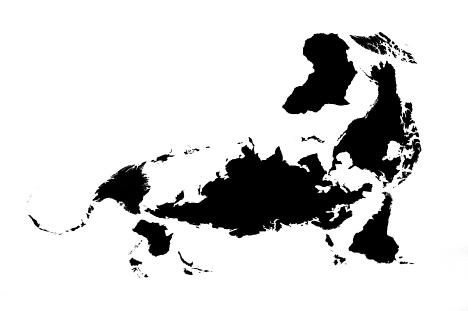 10
9
Správne odpovede:

1.   kohút	               2. opica
ovca (baran)          4. diviak (prasa)
potkan                    6.  krava (vôl)
tiger (lev)               8.  zajac (králik)
9.   kôň                        10.  pes (jazvečík)
Autorom obrázkov je japonská dizajnér Kentaro Nagai (bit.ly/2cLzyaa)